KS5 Clubs and Enrichment
In addition, you could be:

Completing a MOOC with FutureLearn

Opting in and completing your EPQ

Helping out in Drama/PE/ Music with lower school activities, productions and events

Being a Mentor for students in the lower school

Being part of the Student Voice/Vision group

Completing work experience – check your emails for regular opportunities

Attending live broadcasts and webinars - check your emails for regular opportunities

Assisting departments with clubs for lower school

See the 6th form team or subject staff if you have any questions for any of the above
Monday
Percussion Ensemble –C002 - Lunch
Steel Pans –C002 – After School
Football (girls) – After School 
Tuesday
Debate Club – V001 - Lunch
Art & Photography – C103/V004- Lunch & After School 
Brass Ensemble–C001 – Lunch
Support KS3 Art Club – C101 - Lunch
Games Club – S106 – After School
Wednesday
Senior Choir –C002 – Lunch
AV Tech Club –C006 – Lunch
Art & Photography – C102/V004 – Lunch & After School 
Jazz Band –C002 – After School
STEM Club – S007- After School
Thursday
Guitar Ensemble –C002 – Lunch
Concert Band – C002 – After School
Art & Photography – C102/V004 – Lunch & After School 
PRISM (LGBTQ+) N016 – Lunch 
Basketball (Boys) – Lunch PA Sports Hall 
Netball – After School 
Friday
Chess Club - N002 – Lunch
Ukulele Ensemble –C001 – Lunch
Art & Photography – C102/V004 – Lunch
Mixed Cross Country – Before School
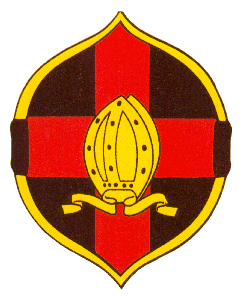 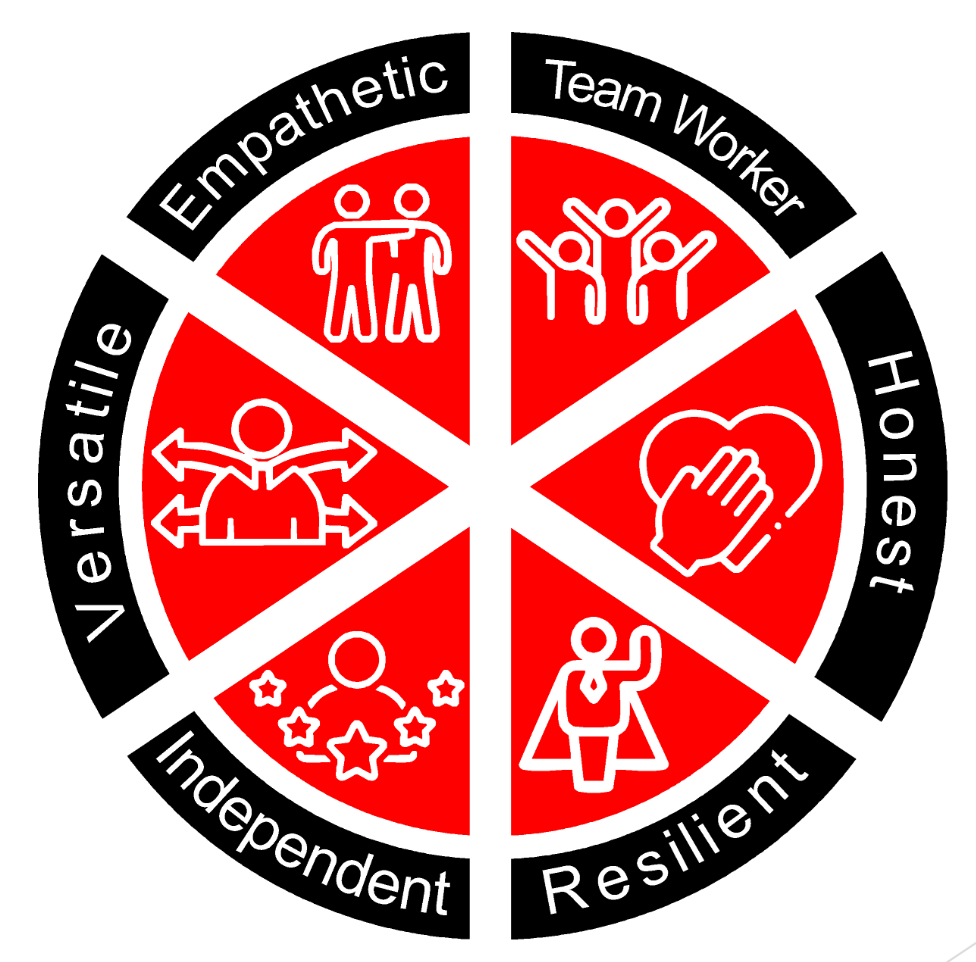 SEND quiet space and social club  - N004 – Every lunch time 
SEND Homework Club - N004 (After School Tuesday & Thursday)

Want to get involved in the Upper School Production? 
Monday, Tuesday, Wednesday & Thursday - C005 - Lunch
Wednesday - C005 – After School
Be The Best You Can Be